inst.eecs.berkeley.edu/~cs61c CS61C : Machine StructuresLecture #2 – Number Representation2014-01-24
There is one handout today at the entrance!
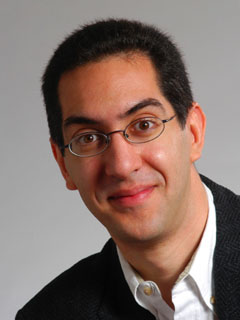 Senior Lecturer SOE Dan Garcia
		www.cs.berkeley.edu/~ddgarcia
Great book  The Universal Historyof Numbersby Georges Ifrah
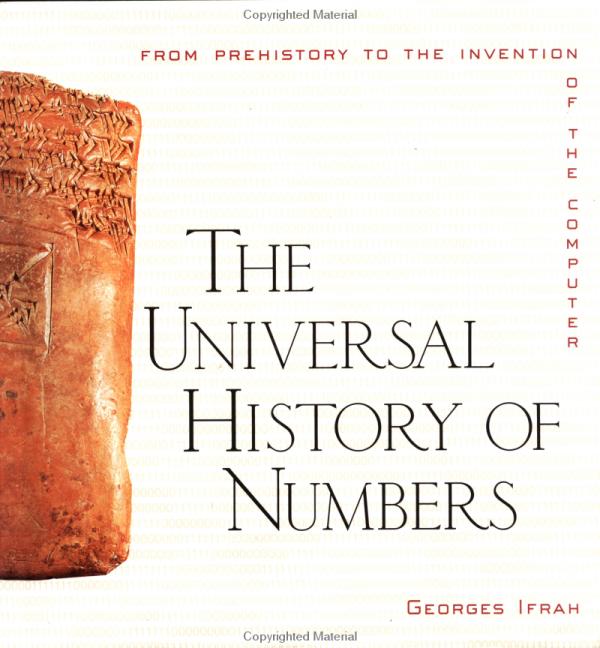 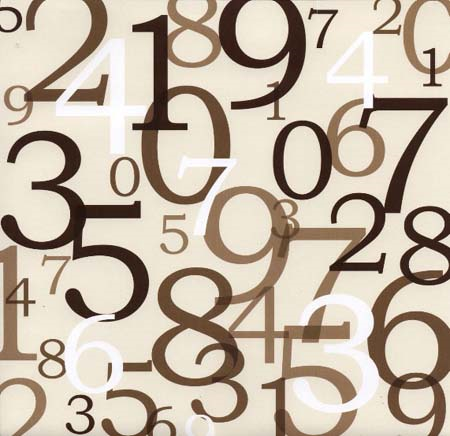 [Speaker Notes: Greet class]
Review
CS61C: Learn 6 great ideas in computer architecture to enable high performance programming via parallelism, not just learn C
Abstraction (Layers of Representation/Interpretation)
Moore’s Law
Principle of Locality/Memory Hierarchy
Parallelism
Performance Measurement and Improvement
Dependability via Redundancy
1/22/14
Fall 2011 -- Lecture #1
2
Putting it all in perspective…
“If the automobile had followed the same development cycle as the computer,a Rolls-Royce would today cost $100,get a million miles per gallon, and explode once a year, killing everyone inside.” 
	– Robert X. Cringely
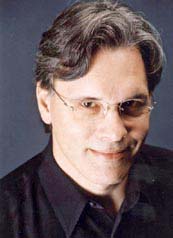 Data input: Analog  Digital
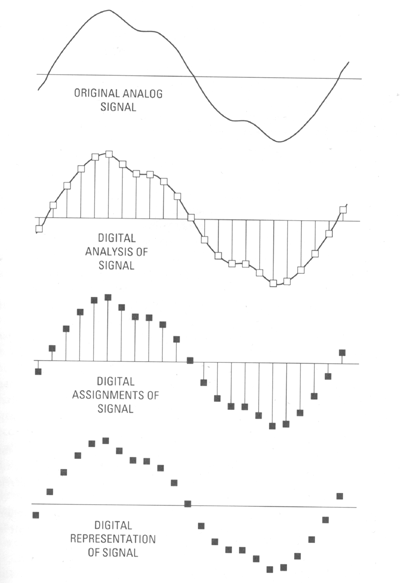 Real world is analog!
To import analog information, we must do two things
Sample
 E.g., for a CD, every 44,100ths of a second, we ask a music signal how loud it is.
Quantize
 For every one of these samples, we figure out where, on a 16-bit (65,536 tic-mark)  “yardstick”, it lies.
www.joshuadysart.com/journal/archives/digital_sampling.gif
Digital data not nec born Analog…
hof.povray.org
BIG IDEA: Bits can represent anything!!
Characters?
26 letters  5 bits (25 = 32)
upper/lower case + punctuation   7 bits (in 8) (“ASCII”)
standard code to cover all the world’s languages  8,16,32 bits   (“Unicode”)www.unicode.com
Logical values?
0  False, 1  True
colors ? Ex:
locations / addresses? commands?
MEMORIZE: N bits  at most 2N things
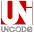 Red (00)
Green (01)
Blue (11)
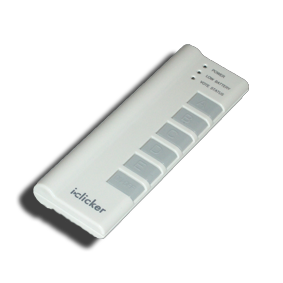 How many bits to represent π ?
1
9 (π = 3.14, so that’s 011 “.” 001 100) 
64 (Since Macs are 64-bit machines) 
Every bit the machine has!
∞
[Speaker Notes: Answer: 1 (since “π” is just a single concept, like “infinity”, or “on”). That bit would say “π” or “not π”. I could also hear “1/2 bit”]
What to do with representations of numbers?
Just what we do with numbers!
Add them
Subtract them
Multiply them
Divide them
Compare them
Example: 10 + 7 = 17
…so simple to add in binary that we can build circuits to do it!
subtraction just as you would in decimal
Comparison: How do you tell if X > Y ?
1
1
1    0     1    0
+    0    1     1    1
-------------------------
1    0    0     0    1
What if too big?
Binary bit patterns above are simply representatives of numbers.  Abstraction! Strictly speaking they are called “numerals”.
Numbers really have an  number of digits
with almost all being same (00…0 or 11…1) except for a few of the rightmost digits 
Just don’t normally show leading digits
If result of add (or -, *, / ) cannot be represented by these rightmost HW bits, overflow is said to have occurred.
11110
11111
00000
00001
00010
unsigned
00000
00001
...
00000
01111
00001
10000
...
...
11111
01111
10000
11111
...
10001
How to Represent Negative Numbers?
(C’s unsigned int, C99’s uintN_t)
So far, unsigned numbers


Obvious solution: define leftmost bit to be sign! 
0  +        1  – 
Rest of bits can be numerical value of number
Representation called sign and magnitude
Binaryodometer
Binaryodometer
META: Ain’t no free lunch
Shortcomings of sign and magnitude?
Arithmetic circuit complicated
Special steps depending whether signs are the same or not
Also, two zeros
 0x00000000 = +0ten
 0x80000000 = –0ten 
What would two 0s mean for programming?
Also, incrementing “binary odometer”, sometimes increases values, and sometimes decreases!
Therefore sign and magnitude abandoned
Administrivia
Upcoming lectures
Next few lectures: Introduction to C
Lab overcrowding
Remember, you can go to ANY discussion (none, or one that doesn’t match with lab, or even more than one if you want)
Overcrowded labs - consider finishing at home and getting checkoffs in lab, or bringing laptop to lab
If you’re checked off in 1st hour, you get an extra point on the labs!
 TAs get 24x7 cardkey access (and will announce after-hours times)
Enrollment
It will work out, don’t worry
Soda locks doors @ 6:30pm & on weekends
Look at class website, piazza often!
	http://inst.eecs.berkeley.edu/~cs61c/piazza.com
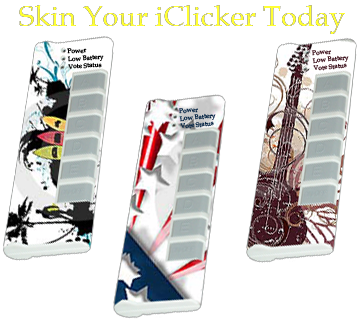 Iclickerskinz.com
Great DeCal courses I supervise
UCBUGG (3 units, P/NP)
UC Berkeley Undergraduate Graphics Group
TuTh 7-9pm in 200 Sutardja Dai
Learn to create a short 3D animation
No prereqs (but they might have too many students, so admission not guaranteed)
http://ucbugg.berkeley.edu
MS-DOS X (2 units, P/NP)
Macintosh Software Developers for OS X
TuTh 5-7pm in 200 Sutardja Dai
Learn to program iOS devices!
No prereqs (other than interest)
http://msdosx.berkeley.edu
00000
00001
...
01111
11111
10000
...
11110
Another try: complement the bits
Example:	 710 = 001112  	–710 = 110002
Called One’s Complement
Note: positive numbers have leading 0s, negative numbers have leadings 1s.
Binaryodometer
What is -00000 ? Answer: 11111
How many positive numbers in N bits?
How many negative numbers?
Shortcomings of One’s complement?
Arithmetic still a somewhat complicated.
Still two zeros
 0x00000000 = +0ten
 0xFFFFFFFF = -0ten 
Although used for a while on some computer products, one’s complement was eventually abandoned because another solution was better.
Standard Negative # Representation
Problem is the negative mappings “overlap” with the positive ones (the two 0s). Want to shift the negative mappings left by one.
Solution! For negative numbers, complement, then add 1 to the result 
As with sign and magnitude, & one’s compl.leading 0s  positive, leading 1s  negative
000000...xxx  is ≥ 0, 111111...xxx is < 0
except 1…1111 is -1, not -0 (as in sign & mag.)
This representation is Two’s Complement 
This makes the hardware simple!
(C’s int, aka a “signed integer”)
(Also C’s short, long long, …, C99’s intN_t)
Two’s Complement Formula
Can represent positive and negative numbers in terms of the bit value times a power of 2:
d31 x -(231)  + d30 x 230 + ... + d2 x 22 + d1 x 21 + d0 x 20
Example: 1101two in a nibble?
= 1x-(23) + 1x22 + 0x21 + 1x20
= -23 + 22 + 0 + 20
= -8 + 4 + 0 + 1 
= -8 + 5
= -3ten
Example: -3 to +3 to -3 (again, in a nibble):x  : 1101twox’ : 0010two+1 : 0011two()’: 1100two+1 : 1101two
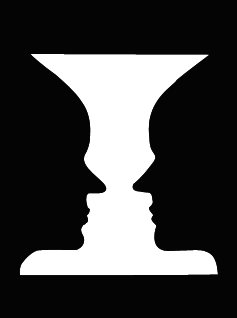 2’s Complement Number “line”: N = 5
00000
00001
11111
2N-1 non-negatives 
2N-1 negatives
one zero
how many positives?
11110
00010
0
-1
1
11101
2
-2
-3
11100
-4
.
.
.
.
.
.
15
-15
Binaryodometer
-16
01111
10001
10000
00000
00001
...
01111
10000
...
11110
11111
Bias Encoding: N = 5 (bias = -15)
00000
00001
11111
# = unsigned      + bias
Bias for N bits chosen as –(2N-1-1)
one zero
how many positives?
11110
00010
-15
-14
16
11101
15
-13
14
11100
13
.
.
.
.
.
.
-1
0
2
01110
1
01111
10001
10000
01111
10000
...
11110
11111
Binaryodometer
00000
00001
...
01110
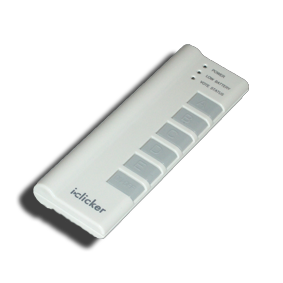 How best to represent -12.75?
2s Complement (but shift binary pt)
Bias (but shift binary pt)
Combination of 2 encodings
Combination of 3 encodings
We can’t

	Shifting binary point means “divide number by some power of 2. E.g., 1110 = 1011.02 so (11/4)10 = 2.7510 = 10.1102
META: We often make design decisions to make HW simple
00000
00001
...
01111
10000
...
11111
00000
00001
...
01111
10000
...
11110
11111
And in summary...
We represent “things” in computers as particular bit patterns: N bits  2N things	
These 5 integer encodings have different benefits; 1s complement and sign/mag have most problems.
 unsigned (C99’s uintN_t) :  
 2’s complement (C99’s intN_t) universal, learn!
 
Overflow: numbers ; computers finite,errors!
META: Ain’t no free lunch
REFERENCE: Which base do we use?
Decimal: great for humans, especially when doing arithmetic
Hex: if human looking at long strings of binary numbers, its much easier to convert to hex and look 4 bits/symbol
Terrible for arithmetic on paper
Binary: what computers use; you will learn how computers do +, -, *, /
To a computer, numbers always binary
Regardless of how number is written:
32ten == 3210 == 0x20 == 1000002 == 0b100000
Use subscripts “ten”, “hex”, “two” in book, slides when might be confusing
Two’s Complement for N=32
0000 ... 0000  0000  0000  0000two =  	0ten0000 ... 0000  0000  0000  0001two =  	1ten0000 ... 0000  0000  0000  0010two =  	2ten. . .0111 ... 1111  1111  1111  1101two =	 2,147,483,645ten0111 ... 1111  1111  1111  1110two = 	 2,147,483,646ten0111 ... 1111  1111  1111  1111two = 	 2,147,483,647ten1000 ... 0000  0000  0000  0000two = 	–2,147,483,648ten1000 ... 0000  0000  0000  0001two = 	–2,147,483,647ten1000 ... 0000  0000  0000  0010two = 	–2,147,483,646ten. . . 1111 ... 1111  1111  1111  1101two =	–3ten1111 ... 1111  1111  1111  1110two =	–2ten1111 ... 1111  1111  1111  1111two =	–1ten
One zero; 1st bit called sign bit 
1 “extra” negative:no positive 2,147,483,648ten
Two’s comp. shortcut: Sign extension
Convert 2’s complement number rep. using n bits to more than n bits
Simply replicate the most significant bit (sign bit) of smaller to fill new bits
 2’s comp. positive number has infinite 0s
 2’s comp. negative number has infinite 1s
 Binary representation hides leading bits; sign extension restores some of them
 16-bit -4ten to 32-bit:  
1111 1111 1111 1100two 
1111 1111 1111 1111 1111 1111 1111 1100two